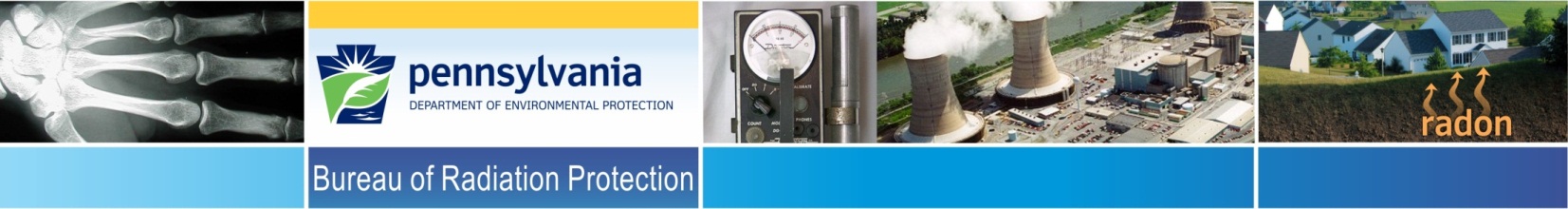 Status of Commercial Low-Level Radioactive Waste Disposal Facilities
and Recent Developments 

Low-Level Waste Advisory Committee Meeting
September 28, 2018
Tom Wolf, Governor                                                                                       Patrick McDonnell, Secretary
1
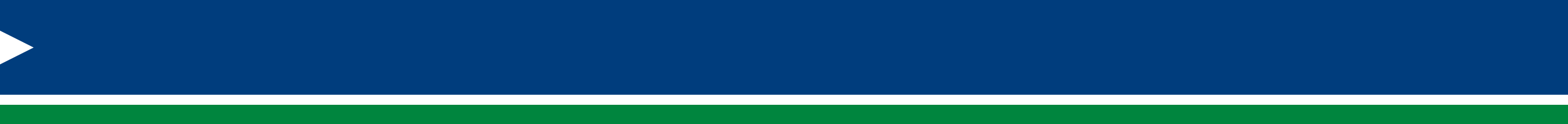 Background - Federal Legislation
States Responsible

 Compacts Encouraged

Exclusion of Out-of-Compact Waste
Federal 
Low-Level
Radioactive Waste
Policy Act
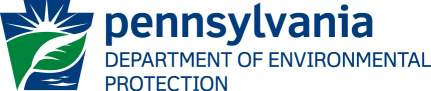 2
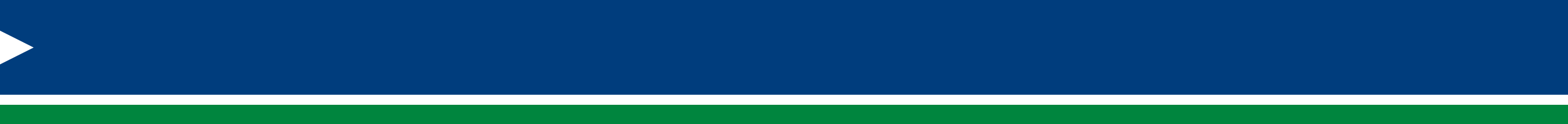 Status of LLRW Compacts
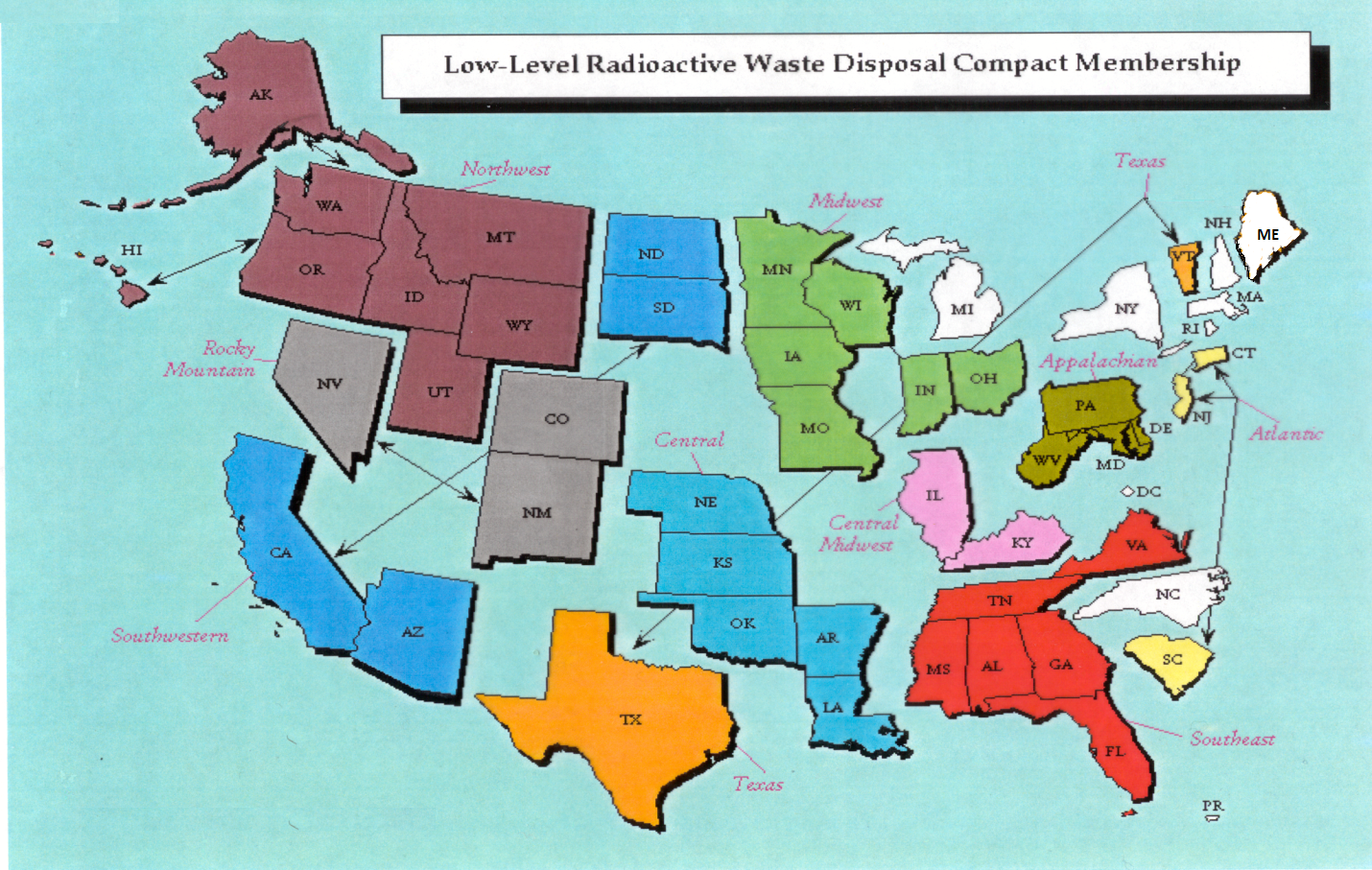 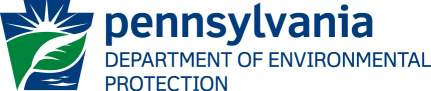 3
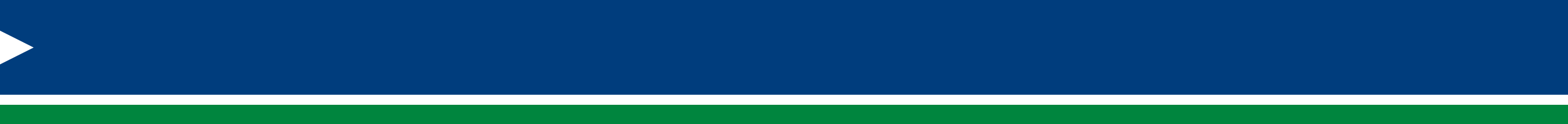 Status of Commercial LLRW Disposal Facilities
Barnwell Disposal Facility in South Carolina (Regional Facility)
Accepts Class A, B and C wastes from the Atlantic Compact (CT, NJ, SC)
Closed to generators outside the Atlantic Compact as of July 1, 2008
Current projected closure date is 2038
Richland Facility in Washington (Regional Facility)
Accepts Class A, B and C wastes from the Northwest and Rocky Mountain Compacts (11 states in 2 compacts)
Current projected closure date is 2056
EnergySolutions Facility in Utah (not a Regional Facility)
Accepts Class A waste from the entire nation except the Northwest and Rocky Mountain Compacts
Provides for disposal of bulk waste, containerized waste, large components, and mixed waste
Transports large components such as steam generators for disposal
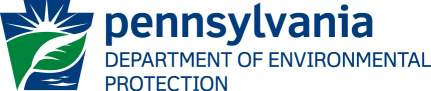 4
Status of Commercial LLRW Disposal Facilities
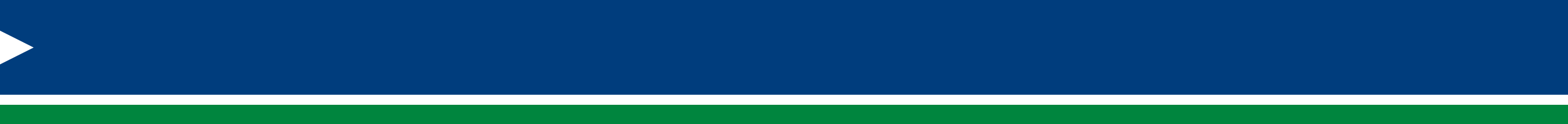 EnergySolutions (Cont.) 

Regulatory review for disposal of large quantities of depleted
     uranium (DU) underway

May not receive or dispose of significant quantities of DU until Utah approves DU performance assessment 

Approval for disposal of Class A sealed sources has been     requested and is part of the permanent license amendment 
Current projected closure date is 2050
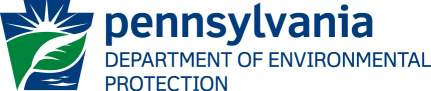 5
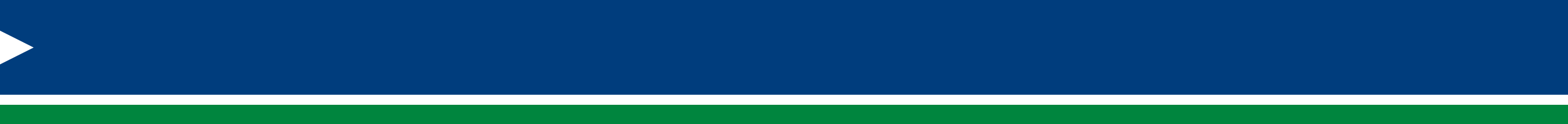 Status of Commercial LLRW Disposal Facilities
WCS Disposal Facility in Texas (Regional Facility)
Two facilities:  one license
Compact facility (9 Mft³ and 3.9 MCi)
Federal facility for DOE waste (26 Mft³ and 5.6 MCi)
Accepts commercial LLRW (Class A, B and C) and federal LLRW and   mixed waste 
Annual limit on radioactivity of out-of-compact waste is 275,000 Ci
No annual limit on volume of out-of-compact waste 
  Texas legislation reducing state fees on disposal became effective in 
        June 2017 and additional disposal rate changes are expected 
  Disposal of Depleted Uranium (DU) and Greater-Than-Class C (GTCC)           
       waste is being considered
Current projected closure date is 2045
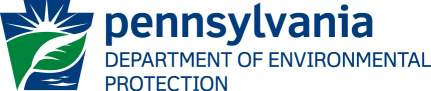 6
Recent Developments
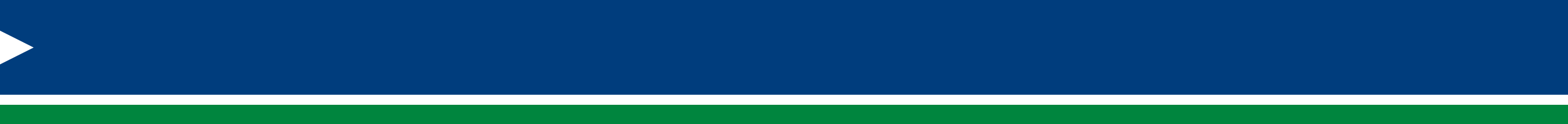 J.F. Lehman & Company Acquires WCS
NRC Issues Federal Register Notice re GTCC Waste Disposal Regulatory Basis Development 
NRC Issues Federal Register Notice re Very Low-Level Waste (VLLW) Scoping Study
NRC Publishes Revised 10 CFR Part 61 Rule and Guidance
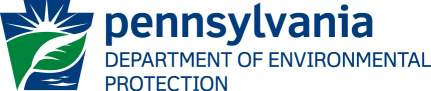 7
Questions?
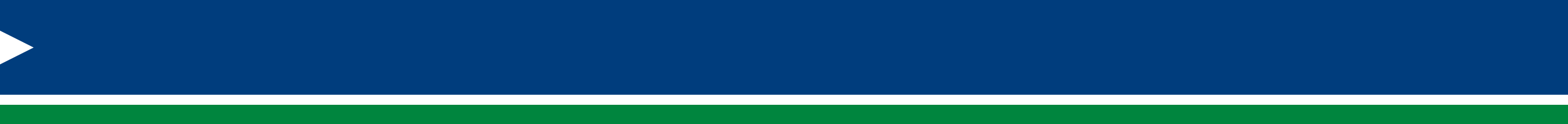 Questions?
Rich Janati, M.S.
Chief, Division of Nuclear Safety
Administrator, Appalachian Compact Commission

Phone: 717.787.2163
rjanati@pa.gov
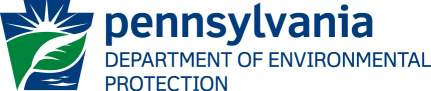 8